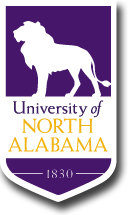 Taking Tests
Center for Academic Advising and Retention Services (CAARS)
[Speaker Notes: Please see notes throughout the slide show for more information.]
Taking Tests
No. 1 Tip
Before the test
During the test
Types of tests
True-False and beyond…
Most Important *
Practice*
			Practice*
					Practice*
[Speaker Notes: Just like an athlete practices to compete and like a musician practices to perform, testing is a performance and you have to practice. Find an old test, get them from your teacher or fellow student, or look up practice tests online and take them. You can even practice taking the exam in a quiet room, at a desk, in an environment that mimics the test environment.]
Before the Test
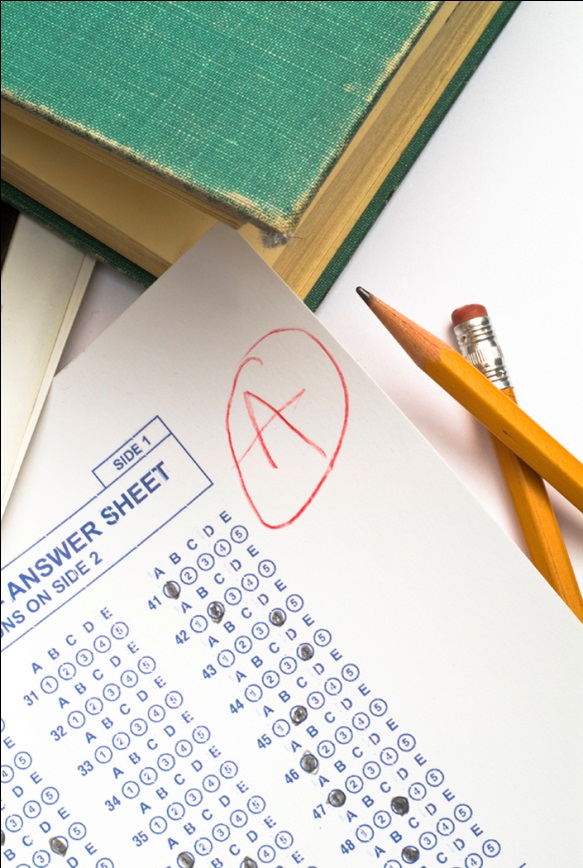 Study in advance -use good time management skills
Know what type of test will be given 
Stay caught up on reading assignments
[Speaker Notes: Study well in advance using good time management skills - Schedule time to study. You make appointments for other things, do the same for studying. Schedule study time in your busy day and show up – just like you would for any other appointment. Take that time and study – do not put it off. 
Know what type of test will be given. Quiz the teacher about the test. 1. How much does this test count toward my final grade? 2. What main sources of information will the test cover? 3. How time will I have to take the test? What is the format of the test? 
Stay caught up on reading assignments - Try to predict likely test questions. Approach the material as if you are the one making the test. What questions would you ask? If the tests are typically true/false look for some possible questions in the material. How much time did the teacher spend covering a particular topic?]
Before the Test
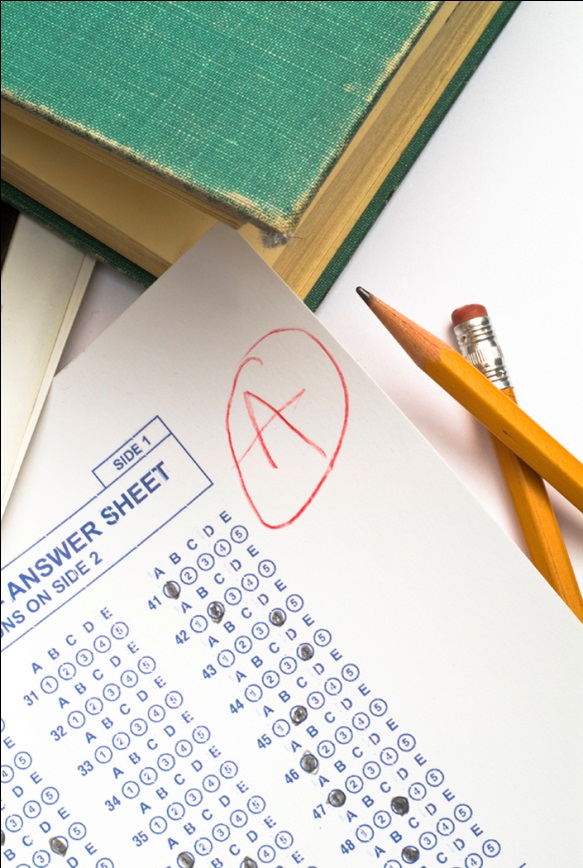 Study the most difficult material first
Get help from teacher and a tutor
Study your teacher
[Speaker Notes: Study difficult material first - Getting a perspective on the material. Find out what you need to study and get a sense of the task at hand. Make time days in advance to review all that you have been working on. 
Tutors can not only help with the subject matter they can also provide information about what to expect on tests given by certain professors. 
Study your teacher – Teachers are creatures of habit and will give similar tests. Examining what was on the last test and seeing those connections from the class lecture and the book to the test will help you study for the next one. Did most of the questions come from the book? Did most of the questions come from the lecture? What did the teacher emphasize?]
Before the Test
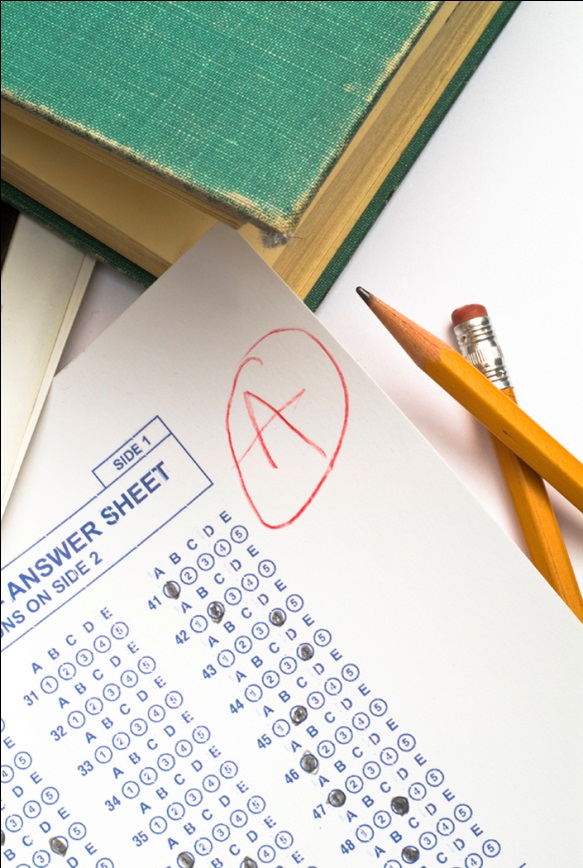 Predict likely questions
What have past tests featured?
Quiz Yourself
[Speaker Notes: Try to predict likely test questions. Approach the material as if you are the one making the test. What questions would you ask? If the tests are typically geography questions, matching, fill-in the blank, short answer and essay questions – study with the expectations of these kinds of questions. How much time did the teacher spend covering a particular topic?]
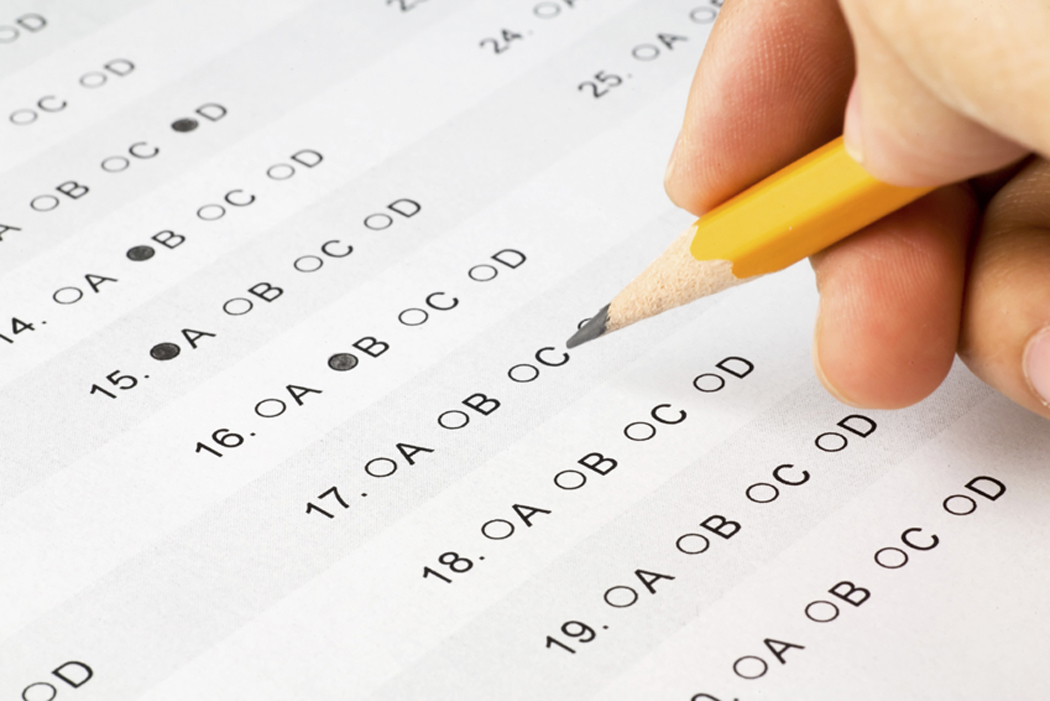 What NOT To Do
Do not cram
Do not stay up all night
[Speaker Notes: Do not cram – Study something from each of your classes everyday. The night before the test if for reviewing NOT for learning. 

Do not miss getting  a good night’s sleep. You need to be able to think clearly and you can’t do that if you are tired.]
The Day of the Test
Be careful about what you 
	eat and drink
Do not talk with other students, about the test—this can give you unwanted anxiety
[Speaker Notes: Do not drink large amounts of caffeine or sugar before the test. Do eat food high in protein, but be sure to eat something! Caffeine can make anxiety worse and sugar can cause you to “crash.” 
Do not talk with other students, about the test—this can give you unwanted anxiety]
The Day of the Test
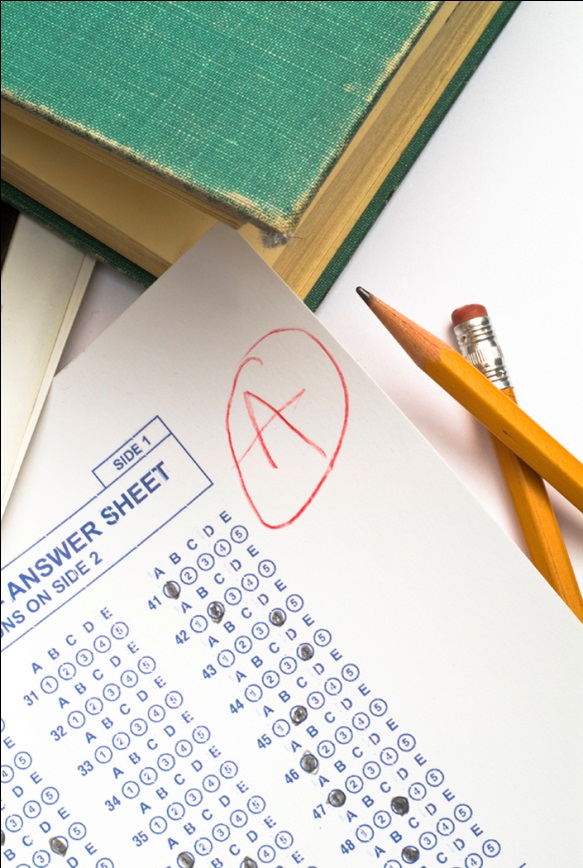 Anxiety? 
Arrive early for the exam
Write down your fears
Remember this is just one test
[Speaker Notes: Anxiety? 
Arrive early for the exam- approximately 10 minutes or earlier.
Sit down where you are going to take the test, take out a sheet of paper, and write down your fears. This simple exercise has been shown to reduce anxiety about taking an exam and help focus and actually make a better grade. 
This is just one test, this is not your life, this one test can not define you as a person.]
The Day of the Test
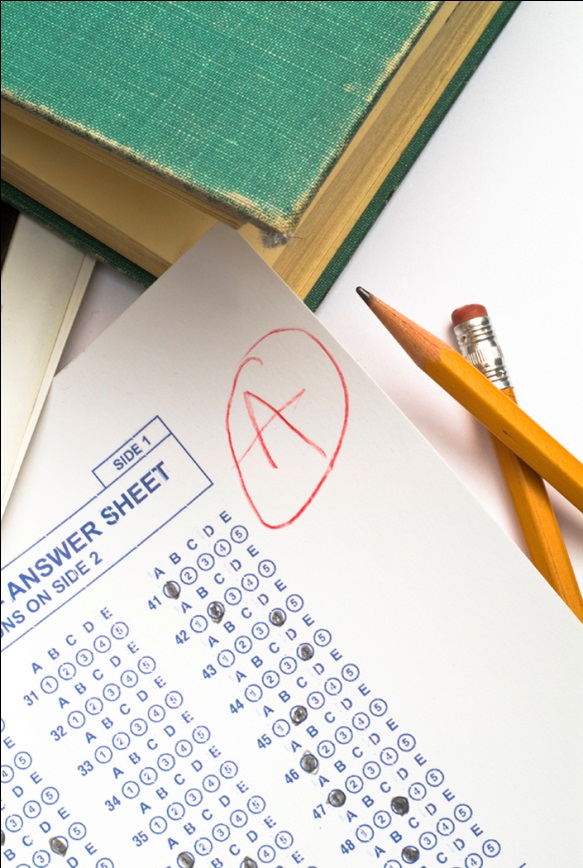 Skim the test
Skip a difficult question but be sure to come back to it
Ignore other students
Don’t Panic
[Speaker Notes: Skim the Test -  so you know what is coming. You may be answering one question and the answer to another question will come to you. 
If an answer doesn’t come to you—skip it and go to a different question. 
Ignore other students – especially the ones who turn in their test early. 
Take a deep breathe and try to relax.]
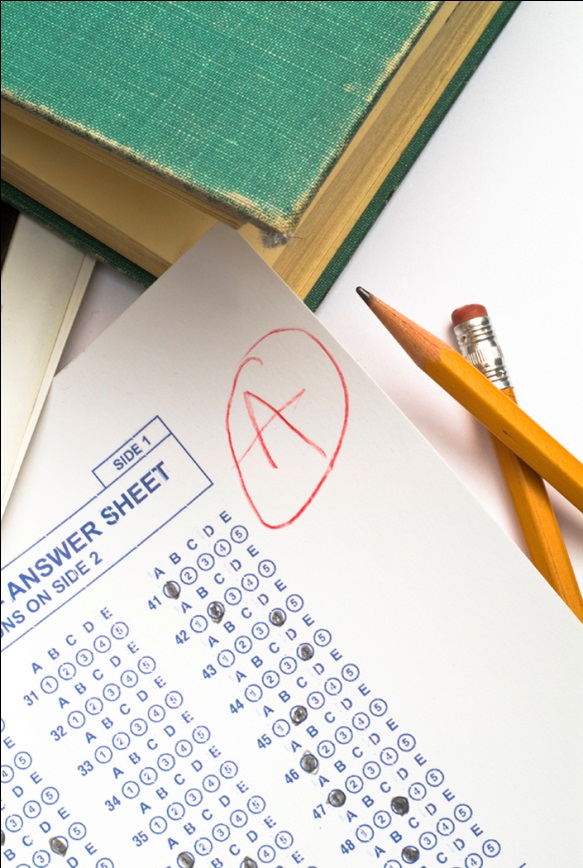 Types of Tests
[Speaker Notes: Obviously, you are in school to learn. It is important to remember why you are in school and to never lose sight of the bigger picture. That is what is most important. Sometimes we lose sight of this, however, because grades are important. All that being said, knowing what kind of test is expected and ideas about how to take them can be a helpful way to get through those hurdles that exist in school.]
Matching Tests
Read items in BOTH columns first
Answer the items you know first
Recheck your answers
[Speaker Notes: Read items in BOTH columns first (do not choose the first answer you think is correct because there may be a better answer)
Answer the items you know first
Recheck your answers]
True False Tests
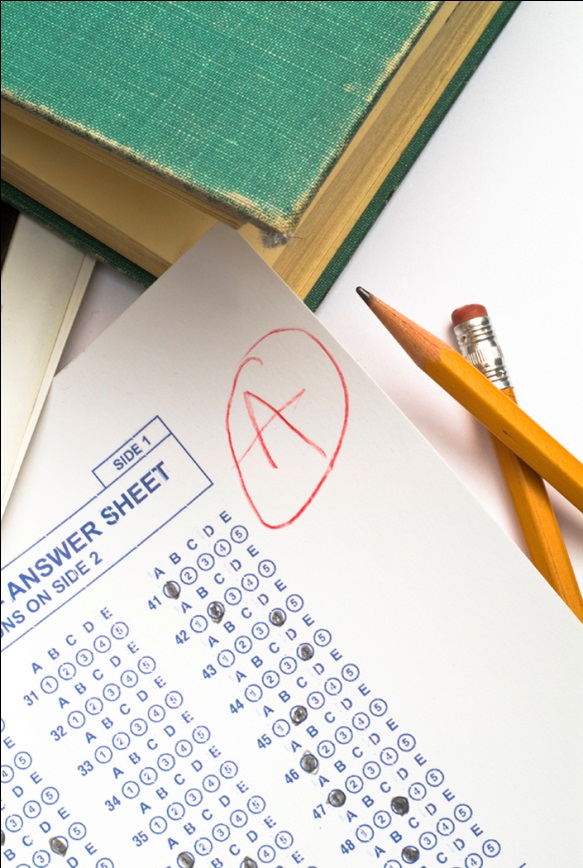 Most tests have more true answers 
Read the question thoroughly and look for words that may make the answer false…
[Speaker Notes: Most tests have more true answers than false, so when in doubt go with true.
Read the question thoroughly—look for any words that may make the answer false.]
True False Tests
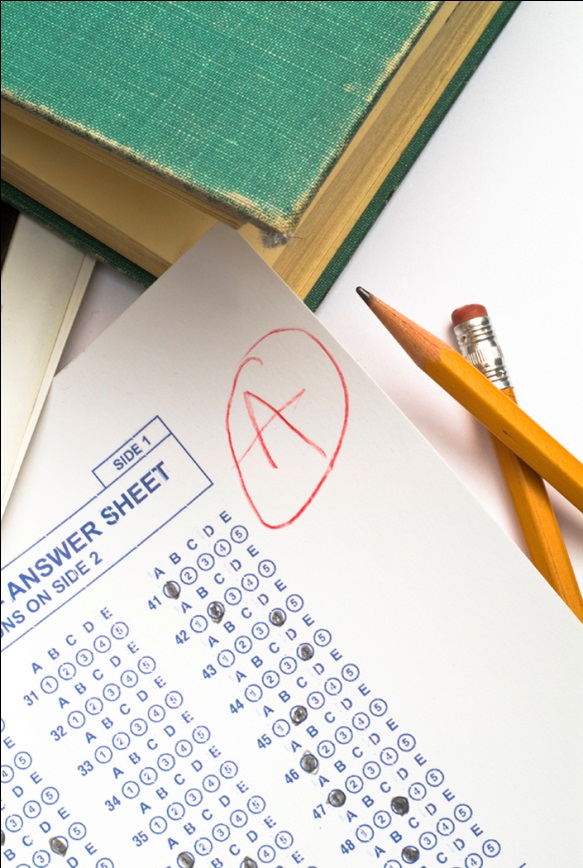 Look For:
Extreme Modifiers
[Speaker Notes: Look for statements which use extreme modifiers]
True False Tests
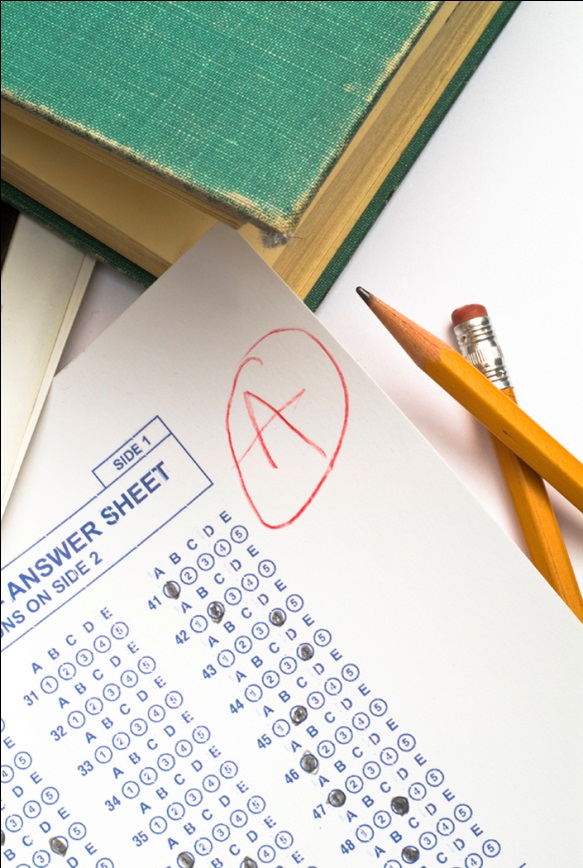 Extreme modifiers: “best,” “always,” “none,” “all,” “never”, “certainly,” “everybody,” “nothing” These phrases are often false.
[Speaker Notes: Look for statements which use extreme modifiers like “best”, “always”, “none”, “all”, “never”, “certainly”,  “everybody”, “nothing”.  Usually, these statements are false. When you see these words – circle them. Do not miss something because you missed one word that is crucial to the statement or question.]
True False Tests
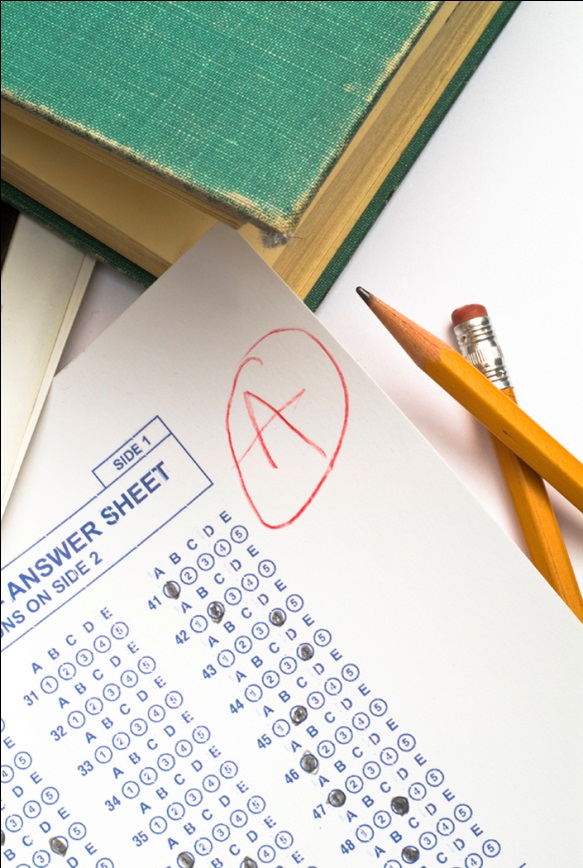 Look For:
Qualifiers
[Speaker Notes: Look for statements which use qualifiers]
True False Tests
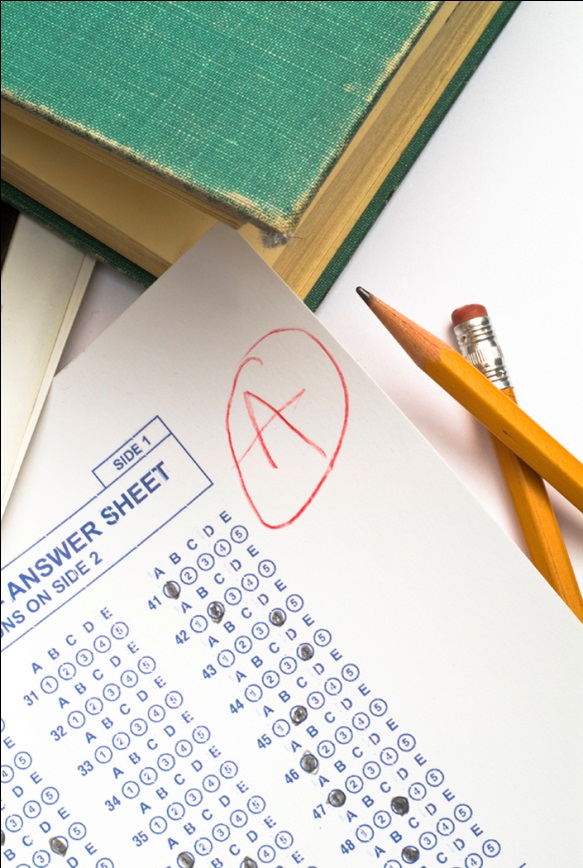 Qualifiers: “seldom,” “often,” “may,” “unlikely”, “many,”  “probably,” “a majority,” and “sometimes”  These phrases are often true.
[Speaker Notes: Look for statements which use qualifiers like “seldom”, “often”, “may”, “unlikely”, “many”, “probably”, “a majority”, and “sometimes”.  Usually, these statements are true. Do not miss something because you missed one word that is crucial to the statement or question.]
True False Tests
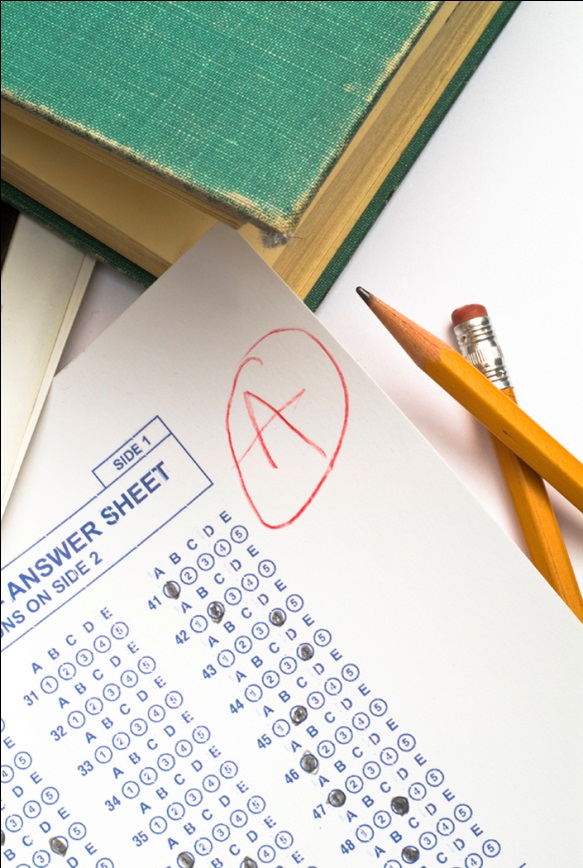 Double negatives.  Example: “not uncommon” means “common”.
[Speaker Notes: Watch out for use of double negatives.  Example: “not uncommon” means “common”. Rephrase the statement in your head or on paper to give yourself another view of the statement. This might help you discover is the statement is true or false.]
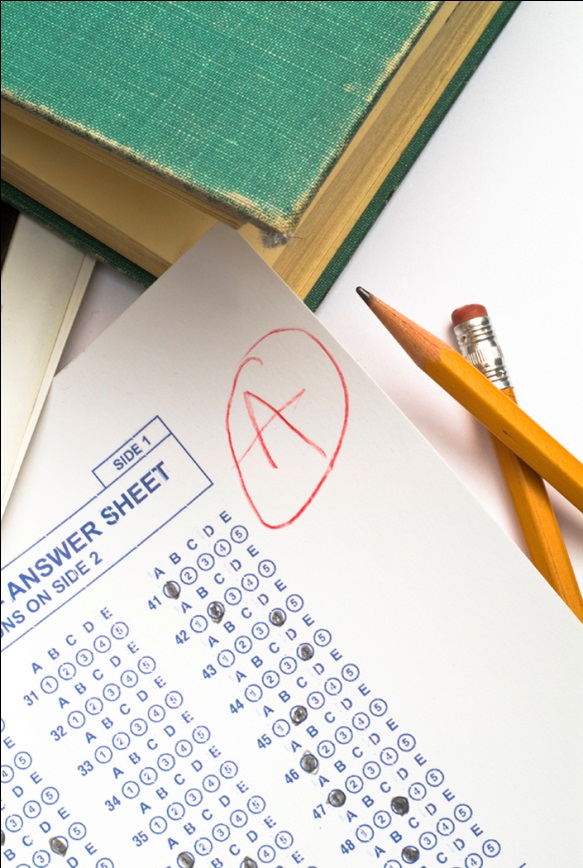 Multiple Choice Exam        s
Know how much time you have
Read the entire question
Answer the easiest questions first
[Speaker Notes: Know how much time is available for completion of the exam.
Read the entire question, think of the answer then select the choice that most closely matches your response.
Answer the easiest questions first – You will feel better that you are going through the test and something in the easy questions may spark knowledge that will help you answer the harder one. 
Mark out which statements you KNOW are incorrect – The process of elimination.]
Multiple Choice Example
Which of the following statements best characterizes delivery reliability?  A company that…a. delivers on the same day of the week
b. delivers at the promised time
c. delivers more frequently than its competitors
d. delivers faster than its competitors
[Speaker Notes: Example question.]
Multiple Choice Exam        s
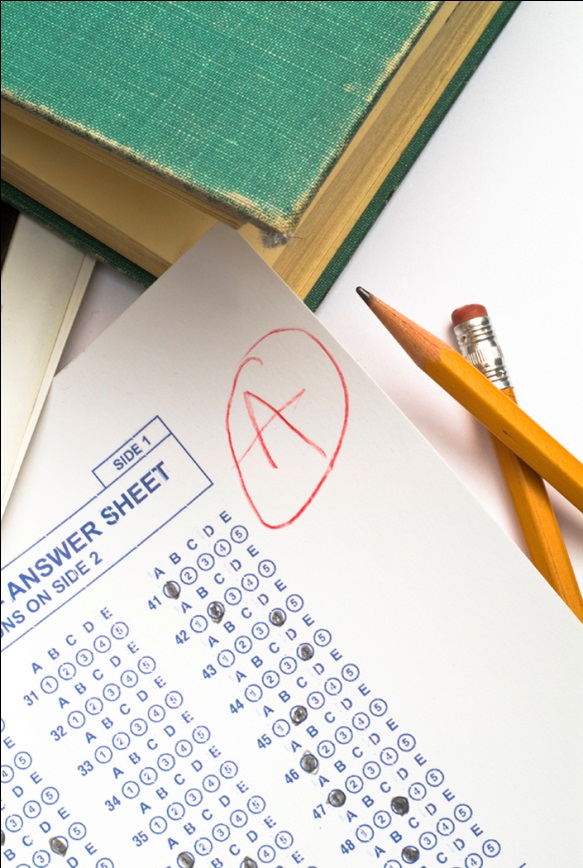 Read the questions –answer without lookingat the choices
Decide which choice most closely matches your initial response
[Speaker Notes: Develop a strategy for taking a test. Try reading the questions and answering it before you look at your choices. Then decide which choice most closely matches your initial response. If that doesn’t work, try the process of elimination.]
Multiple Choice Exam
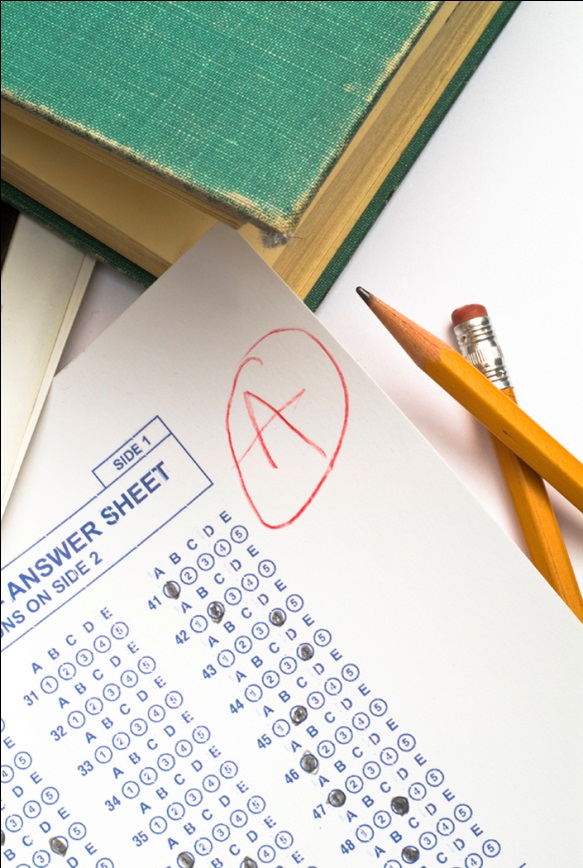 Mark out answers you KNOW are incorrect
Always guess unless you are penalized
[Speaker Notes: Always guess if you are not penalized for incorrect answers – never leave anything blank otherwise.
Look for other clues in the question and on the exam which could help you decide the correct answers to other questions. Sometimes instructors, either intentionally or unintentionally, place a question on the test that contains the answer to another question within it. 
Look for answers which use language like your teacher would use or would be seen in your textbook.]
Multiple Choice Exams
Do not change your first response unless you are sure it is incorrect
Look for answers which use familiar language
[Speaker Notes: Do not change your first response unless you are sure it is incorrect. Often, your first response is the correct one. 
When you have no idea which option is correct- choose the one that caught your eye first. Go with your first choice.]
Essay Exams
At the exam:
First- read all the questions  
Answer easiest question first 
Manage your time
Use a pencil
[Speaker Notes: First-read all of the questions so you will know what to expect. While you work on each question, thoughts about the other questions will pop into your mind.  
Answer easiest question first – You need to get started and the ideas will flow. Allow the information you have stored in your mind to come out little by little.
Manage your time well-decide how many minutes you can answer each question.
Use a pencil.]
Essay Exams
At the exam:
Write down what you know about the topic, including key terms
Organize what you write
Your answers should inform & persuade
[Speaker Notes: Write down any main points, facts or key terms you know about the answer
Your answer should reflect & convey your knowledge to the teacher
Your answer should inform & persuade – You can be informative and persuasive in how you write not just in what you write.]
Essay Exams
Think in Threes 
 Include three main points about the topic
 Support each point with three specific details.
[Speaker Notes: Think in Threes 
Try to include three main points about the topic, and support each point with three specific details.]
Essay Exams Cont.
Look for a “direction” word
Analyze
Compare
Contrast
Define
Describe
Diagram
Evaluate
Explain
Interpret
Justify
List
Outline
Summarize
[Speaker Notes: Look for a “direction” word (this word tells you what to write in your answer) “Direction” words most frequently used:
Analyze: Break the subject into its component parts and discuss each part
Compare: Show how they are the same and how they differ. 
Contrast: Show how they differ. 
Define: Just give the meaning. 
Describe: Give the details and examples that show what it is. 
Distinguish: Tell how this is different from others similar to it. 
Evaluate: Give your opinion as to the advantages and disadvantages. 
Explain: Show, in logical sequence, how or why something happened (or both). 
Justify: Give the facts and then prove it's true. 
Name, list, tell, and enumerate: Give just the information that is specifically asked for. 
Summarize and outline: Give the main points. 
***Always proof-read your answers. Look for correct sentence structure, correct punctuation and misspelled words***]
Short Answer Test
Provide a definition or a short description
Flash cards can be beneficial – Quizlet.com
Do not leave an answer blank
These tests will ask you to:
Define
Identify
List
Name
[Speaker Notes: These require you to provide a definition or a short description
To study for this type of test, flash cards can be very beneficial – Use Quizlet.com
Do not leave an answer blank. Guess something!
These tests will ask you to:
Define
Identify
List
Name]
**Activity**
“The Story of Billy and Tom”
An Inference Check
[Speaker Notes: See accompanying handout. Fact checking is an important skill - it is neither taught nor practiced often
enough. However inference checking comes off even worse; probably because we infer things
from what we read, see and hear almost unconsciously. It is so easy to “jump to conclusions” and “read between the lines,” often falsely.]
References
Downing, S. 2008. On course: Strategies for creating success in college and in life. 5th edition. Boston: Houghton Mifflin Co.
Walther, D. R. 1994. Toolkit for college success. Belmont: International Thomson Publishing.
Muskingum College. (2010). Learning Strategies Database. Retrieved January 16, 2011, from Muskingum College: www.muskingum.edu/~cal/database/general/index.html.
Begley, S. (2011). Can you build a better brain. Retrieved January 16, 2011, from Newsweek: http://www.newsweek.com/2011/01/03/can-you-build-a-better-brain.html.
For More Information
Contact: Heather Unger-Robertson Learning Support Coordinator/Academic AdvisorUniversity of North Alabama
Keller Hall 119
256-765-5949
hurobertson@una.edu